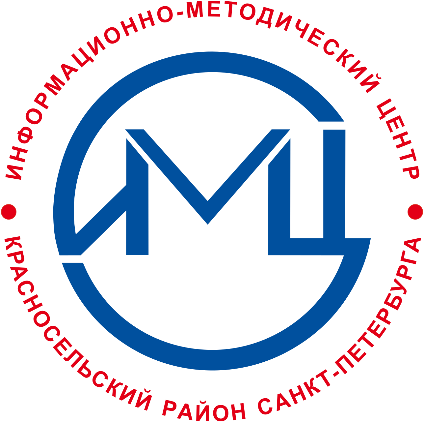 Государственное бюджетное учреждение дополнительного профессионального педагогического образования центр повышения квалификации специалистов «Информационно-методический центр»Красносельского района Санкт-Петербурга
Совещание заместителей директоров по информатизации
11 ноября 2022
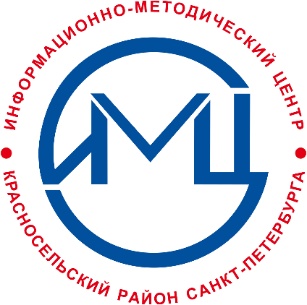 Вопросы совещания
Сайты ОУ: мониторинг в декабре
Food на 9.11.2022
Статистика по мониторингу питания на 20.10.2022
Социальные сети
Почта @obr.gov.spb.ru 
Выгрузка ЭД
Закупка СЗИ
Конкурс сайтов педагогов
ШИПУР и Школьный патент – шаг в будущее!
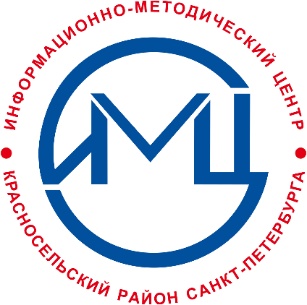 Сайты ОУ: мониторинг в декабре
Приказ от 12.01.2022 года № 24 О внесении изменений в Требования к структуре официального сайта…, утвержденные приказом Федеральной службы по надзору в сфере образования и науки от 14 августа 2020 г. №831
В разделе «сведения об ОО» добавляется подраздел «Организация питания в образовательной организации»
Касается государственных общеобразовательных организаций
Обновленная информация на сайтах должна быть опубликована не позднее 15 сентября 2022 года
Подробно: http://imc.edu.ru/информатизация-образования/site
Актуальная структура сайта (проверить себя):  tabl_pr785 (2022)
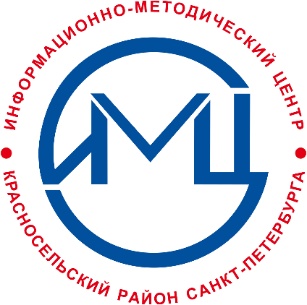 Сайты ОУ: мониторинг в декабре
Содержание подраздела «Образование» 
 а) о реализуемых образовательных программах, в том числе о реализуемых адаптированных образовательных программах, с указанием в отношении каждой образовательной программы: - форм обучения; - нормативного срока обучения; - срока действия государственной аккредитации образовательной программы (при наличии государственной аккредитации), общественной, профессионально-общественной аккредитации образовательной программы (при наличии общественной, профессионально-общественной аккредитации); - языка(х), на котором(ых) осуществляется образование (обучение); - учебных предметов, курсов, дисциплин (модулей), практики, предусмотренных соответствующей образовательной программой; - об использовании при реализации образовательной программы электронного обучения и дистанционных образовательных технологий; 
б) об описании образовательной программы с приложением ее копии в форме электронного документа, подписанного электронной подписью руководителя образовательной организации, в том числе: - об учебном плане с приложением его копии; - об аннотации к рабочим программам дисциплин (модулей, предметов, курсов, практики в составе образовательной программы) с приложением копий этих рабочих программ; - о календарном учебном графике с приложением его копии; - о методических и об иных документах, разработанных образовательной организацией для обеспечения образовательного процесса; 
в) о численности обучающихся, в том числе об обучающихся по каждой реализуемой образовательной программе (в том числе с выделением численности обучающихся, являющихся иностранными гражданами), с указанием источника финансирования: за счет бюджетных ассигнований федерального бюджета; за счет бюджетных ассигнований бюджетов субъектов Российской Федерации; за счет бюджетных ассигнований местных бюджетов; по договорам об образовании за счет средств физических и (или) юридических лиц. Образовательные организации, реализующие общеобразовательные программы, дополнительно указывают наименование образовательной программы.
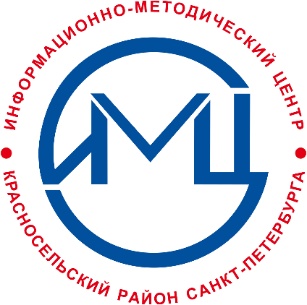 Food и Findex: статистика с 01.09. по  09.11
Food: менее 40 файлов: (было 43 учебных дня по 5-дневной неделе)




Findex нет:
ГБОУ ШИ № 289
ГБОУ СОШ № 352
Статистика по мониторингу питания на 20.10.2022
Статистика по мониторингу питания на 20.10.2022
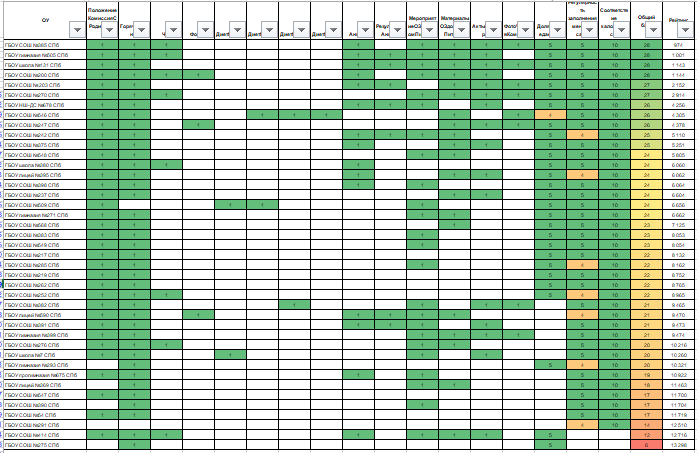 Статистика по мониторингу питания на 20.10.2022
ПоложениеКомиссияСРодителями
ГорячаяЛиния
Чат 
Форум 
ДиетМеню1 
ДиетМеню2 
ДиетМеню3 
ДиетМеню4 
Анкета 
РезультатыАнкеты 
МероприятиеОЗдоровомПитании 
МатериалыОЗдоровомПитании 
АктыПроверок 
ФотоЧленовКомиссии 
ДоляНесъедаемых 
Регулярность заполнения меню на сайте 
Соответствие калорийности 
Общий балл
Рейтинг по мониторингу питания на 20.10.2022
Присутствие ОО в социальных сетях
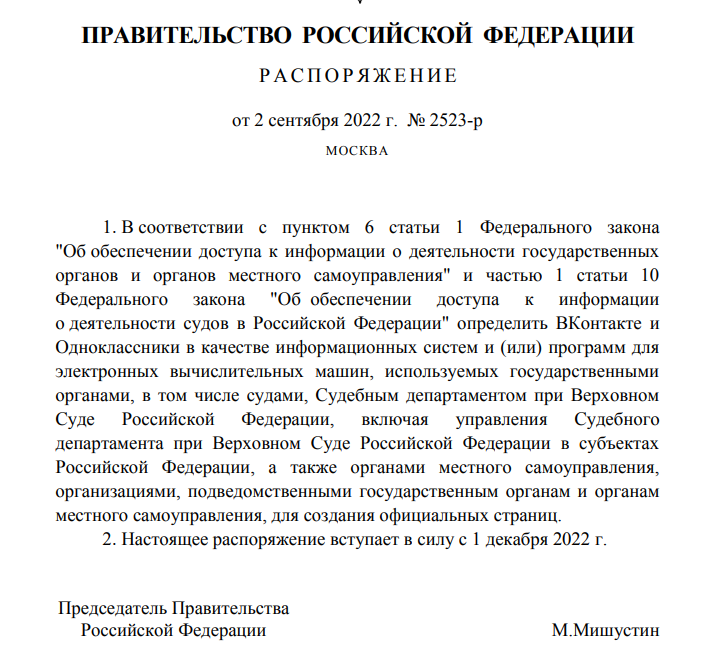 Распоряжение Правительства РФ от 2 сентября 2022 года №2523-р
Новые требования вступают в силу с 1 декабря 2022 года. Официальный аккаунт госведомства может быть создан в любой соцсети из определённого Правительством перечня.
http://government.ru/docs/46448/
Госпаблики
Ссылки на каналы по типу учреждений. Именно там оповестят о выходе нового поста в системе «Госпаблики». 
Школы – https://t.me/+AHUE6aIZoP05YmYy 
Детские сады – https://t.me/+4MuZ2Tp1YSUzNTA6 
Здравоохранение — https://t.me/+MEsLtnfFpno0ZWM6 
Спорт — https://t.me/+bEsLYfXhdm4xNmNi 
Культура — https://t.me/+tOBdGG4Xp08xZDVi 
Молодёжная политика – https://t.me/+i3Z1wszUm-VlNDVi 
Социальная сфера – https://t.me/+78THT71V9ow5Njky
Выгрузка Электронного дневника (на 08.11)
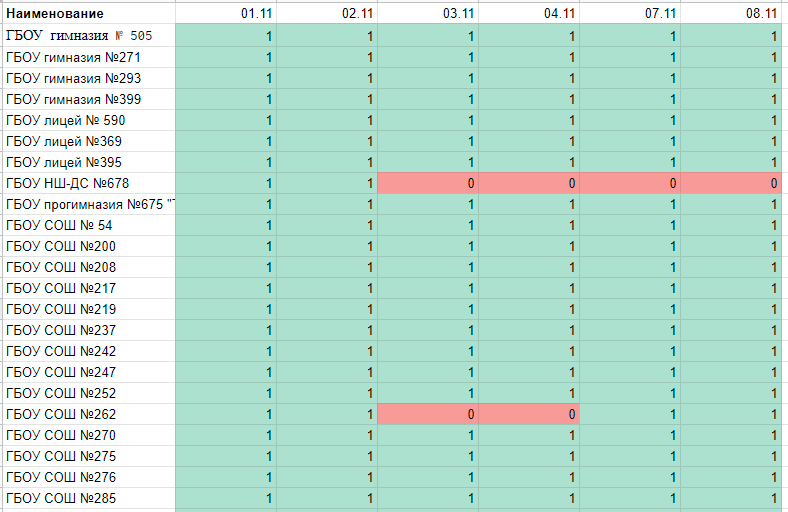 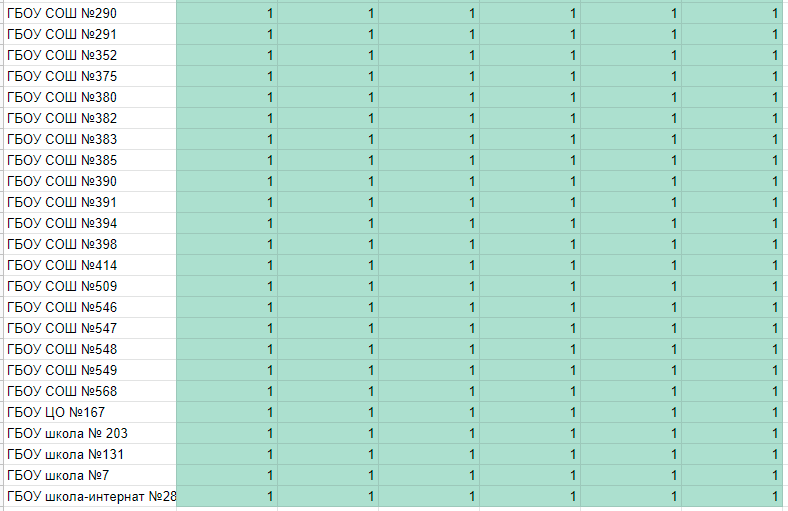 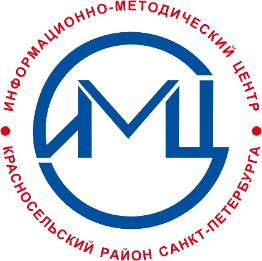 Защита АРМ с ЕИАСБУ и КАИСКРО
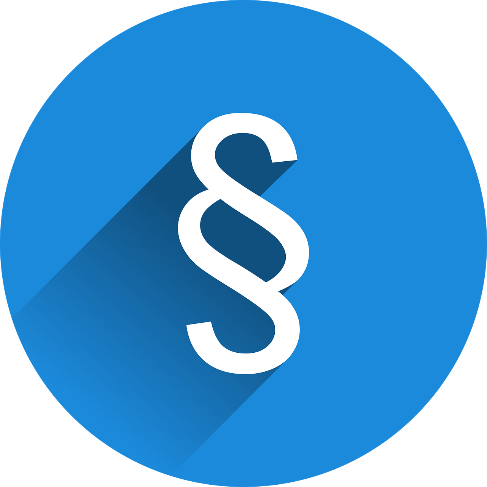 Почта obr.gov.spb.ru
Для оптимизации процесса решения вопросов по obr.gov.spb.ru создана группа в ТГ. Закреплено сообщение о правилах группы. Комментарии и обсуждения будут удаляться. https://t.me/+8cyb7qZSnHs4ZDQy
Частая ошибка: переполнен почтовый ящик. Решение: удалить письма и почистить корзину
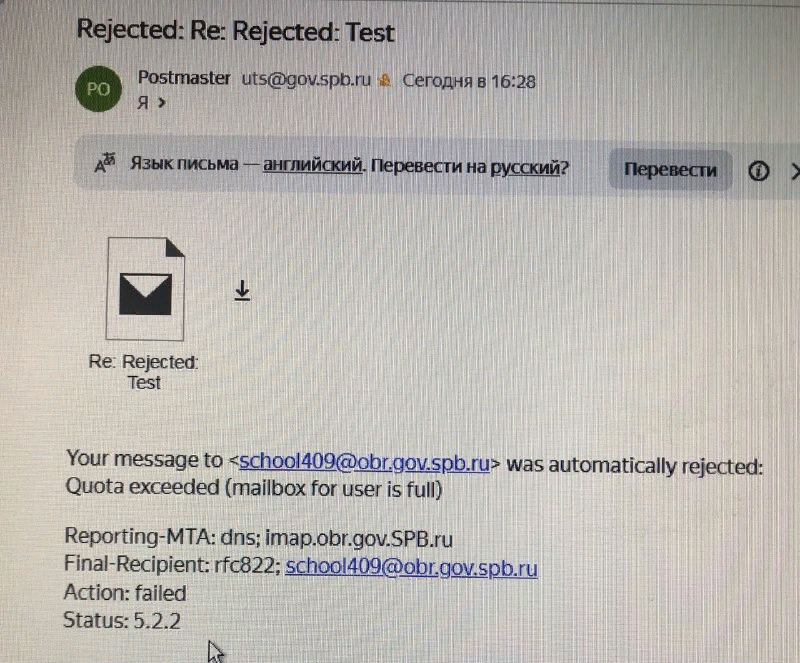 Почта obr.gov.spb.ru
Если не хватает места: необходимо направить письмо от организации в адрес КИС на имя председателя Комитета по информатизации и связи.
Нужно переименовать адрес: необходимо от имени организации написать письмо на имя председателя Комитета по информатизации и связи.
Утерян пароль: написать в телеграм-чате
Районный конкурс сайтов педагогов
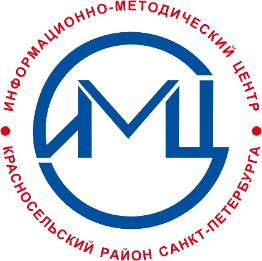 Справочный ресурс ГБУ ДПО «СПбЦОКОиИТ»
https://docs.spbcokoit.ru

Здесь вы сможете ознакомиться со справочными материалами по следующим направлениям:
Работа с подсистемой "Параграф".
Работа с порталом дистанционного обучения обучающихся.
Цифровая трансформация.
Инновационная деятельность
Защита персональных данных.
Контентная фильтрация.
Отечественное программное обеспечение.
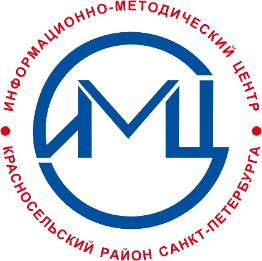 Разное (перспективное)
АИСУ «Параграф» уходит в тонкий клиент, двухуровневый доступ – но не в 2023 году
В СПбЦОКОиИТ на курсы повышения квалификации можно направлять сотрудников напрямую (не через район), будет самостоятельная запись
Новые ЕФТ по реализации взаимодействия между фед. и рег. информационными системами
Если Ростелеком = МинЦифры, если ФИЦТО = МинПросвещения + академия МинПросвещения (вебинары по ФГИС)
Семинар СПбЦОКОиИТ о ФГИС «Моя Школа» - в ноябре
ШИПУР вошла в Приказ Министерства просвещения Российской Федерации от 30.08.2022 № 788 "Об утверждении перечня олимпиад и иных интеллектуальных и (или) творческих конкурсов, мероприятий, направленных на развитие интеллектуальных и творческих способностей, способностей к занятиям физической культурой и спортом, интереса к научной (научно-исследовательской), инженерно-технической, изобретательской, творческой, физкультурно-спортивной деятельности, а также на пропаганду научных знаний, творческих и спортивных достижений, на 2022/23 учебный год« (Зарегистрирован 03.10.2022 № 70342) под номером 336, страница 127
Школьный патент – шаг в будущее!
https://schoolpatent.ru/contest
Этапы Конкурса:- 1 этап: 24 октября 2022 года – 31 января 2023 года.Подача конкурсных работ - 2 этап: 01 февраля 2023 года – 18 февраля 2023 года.Оценивание работ- 3 этап: 19 февраля 2023 года – 11 марта 2023 года.Финальный - 4 этап: 12 марта 2023 года - 26 апреля 2023 годаОрганизация и проведение торжественной церемонии награждения победителей Финала Конкурса.
Школьный патент: номинации
8.1.1. Номинация «Мастер дизайна»
8.1.2. Номинация «Мастер слова»
8.1.3. Номинация «Изобретение»
8.1.4. Номинация «Научно-исследовательская работа»
8.1.5. Номинация «Промышленный дизайн»
8.1.6. Номинация «Интеллектуальные способности — НЕограниченные возможности»
8.1.7. Номинация «Интервью о профессии»
8.1.8. Номинация Минобороны России «Важное для обороны страны»8.1.9. Номинация «Режиссерский взгляд»
8.1.10. Номинация «Самый креативный»8.1.11. Номинация «Миллион за идею»
8.1.12. Номинация «ГазЭврика»
YAC/e – Yet Another Conference Education 2022
https://yace.yandex.ru Онлайн-конференция Яндекса про образование
Прошла 9 ноября, есть в записи
Как выбрать образовательную стратегию для ребёнка в современном мире?
Офлайн против онлайна: комьюнити в университете и в дополнительном образовании
Место информатики в современной школе, или почему концепция технарей и гуманитариев слегка устарела
Как IT помогает переосмыслить подход к инженерному образованию
Математика для Digital Native
Как искусство работает на стыке с IT
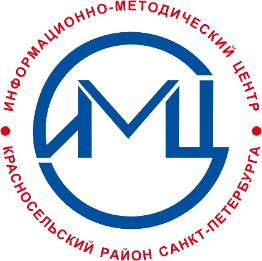 Контакты
Серженко Наталия Михайловна
nserzhenko@imc.edu.ru
8- 911- 964- 11- 20

Чат заместителей директоров ОУ в Телеграм: https://t.me/+n1Zrw1_VONNlNDZi